Evidence Based Practices:PPIC-BSCC Multi-county Study
Project overview
November 2016
Patrick Murphy, Director of Research, PPIC
Project Team:
Ryken Grattet, Sonya Tafoya, Mia Bird, and Viet Nguyen
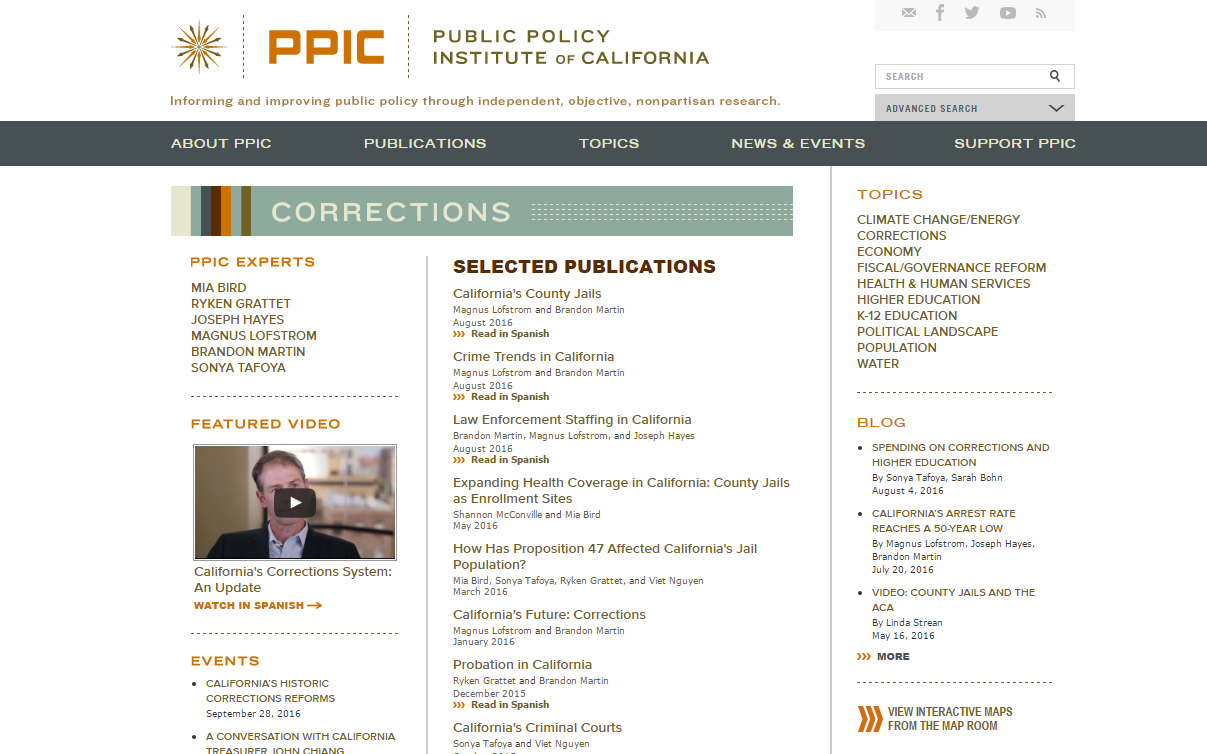 2
Gathering Evidence in the wake of AB109:Multi County Study Goals
Compile a wide range of statistics on recidivism for community corrections populations
Analyze relative effectiveness of services, programming, sanctioning and other recidivism-reduction strategies
Assist counties with improvements in data collection and the use of data for continuous self-evaluation
3
BSCC-PPIC Multi-County Study (MCS)
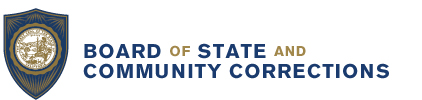 Engagement:
California State Association of Counties
County Administrative Officers Association of California
California State Sheriff’s Association
Chief Probation Officers of California
CDCR and DOJ
Twelve California Counties
4
Data providers and the collection process
5
Key Project Phases
6
Giving back to counties
Assessments of the impacts of major policy reforms
Identification of key changes in jail and probation populations
A suite of recidivism measures
Effects of services, sanctions, and programs (i.e., what works?)
PPIC reports and interactive dashboards
7
Notes on the use of these slides
These slides were created to accompany a presentation. They do not include full documentation of sources, data samples, methods, and interpretations. 

For questions contact:

Mia Bird (bird@ppic.org; 415-291-4471)
Ryken Grattet (grattet@ppic.org; 916-440-1123)
Sonya Tafoya (tafoya@ppic.org; 415-291-4470)
Viet Nguyen (Nguyen@ppic.org; 416-291-2278)
Thank you for your interest in this work.
8